Я музыкантом стать хочу!
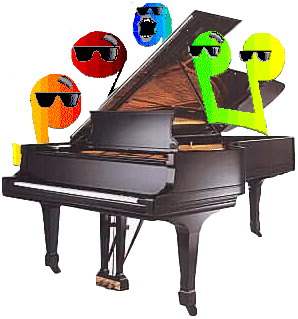 Стартовая презентация творческого проекта для учащихся младших классов
Автор презентации: Н.Г. Хитцова, 
Предмет «Музыкальная компьютика»
Ребята, давайте поразмышляем!
Зачем учиться музыке?
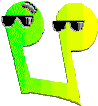 Как вы думаете?
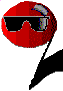 Зачем музыканту компьютер?

 Можно ли заниматься музыкальным творчеством с помощью компьютера?

Какой музыкальный инструмент самый лучший?

Важно ли исполнять музыку в точном темпе и ритме?

Существуют ли специальные  музыкальные слова?

Можно ли с помощью музыкальных головоломок и загадок научиться  быстро читать ноты в различных музыкальных ключах?

Можно ли с помощью компьютера создать  словарик музыкальных терминов?
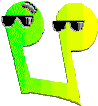 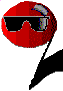 Знаете ли вы?
Как записывать ноты с помощью компьютерных музыкальных программ?
Что нужно знать о записи в музыкальной студии? 
Как записать звуковые файлы в программе аудиоредакторе Adobe Audition?
Что такое музыкальные термины?
Что такое музыкальные ключи?
Как обозначается темп в музыке?
Как определить темп музыки с помощью метронома?
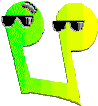 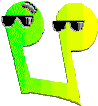 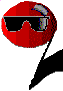 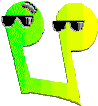 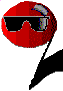 Дорогие ребята!
Приглашаю  вас принять участие в творческом проекте:
«Я музыкантом стать хочу !»
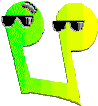 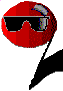 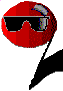 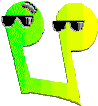